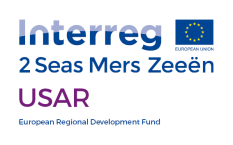 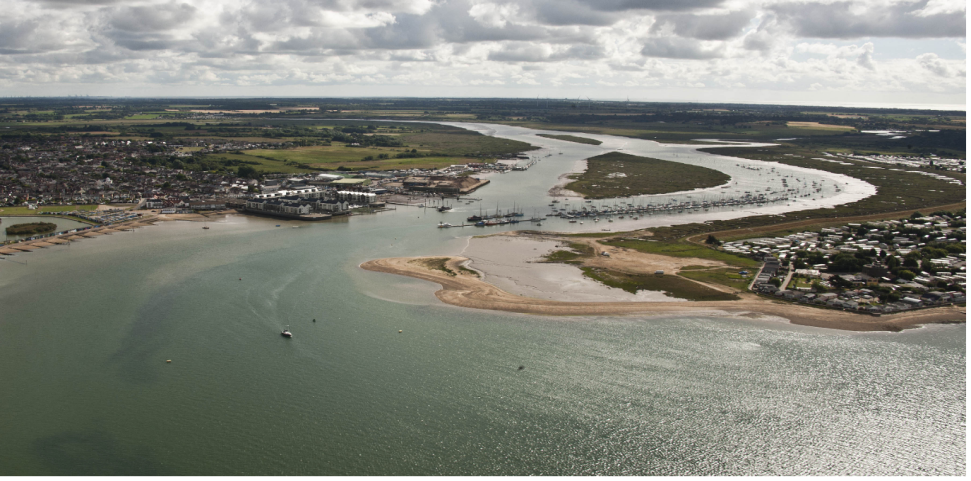 Using sediment as a resource
Brightlingsea Harbour
Image:  courtesy of Brightlingsea Harbour
USAR - Using Sediment As a Resource
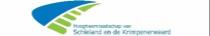 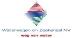 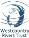 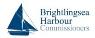 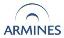 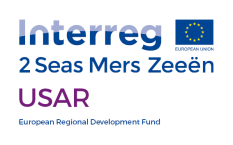 Using sediment as a resource
Progress
Permits and licences obtained

Materials delivered

Main Channel Dredged

Monitoring, surveys and studies underway

Trial commenced
Using Sediment As A Resource
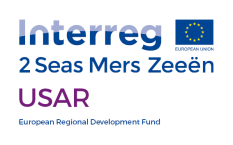 Using sediment as a resource
Dredging sites
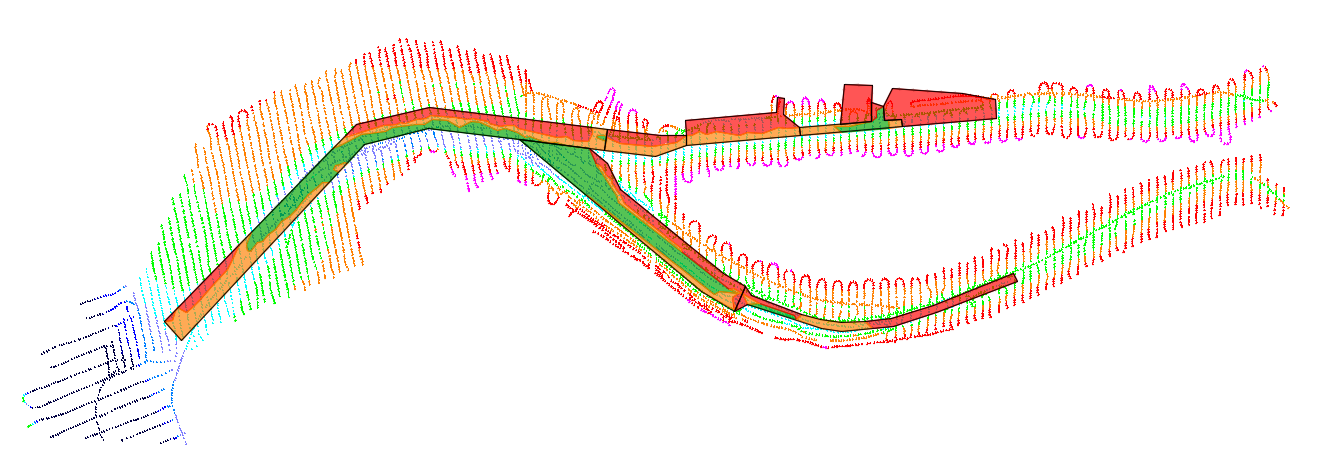 Using Sediment As A Resource
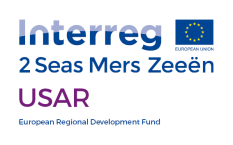 Using sediment as a resource
Year One (2016 – 2017)
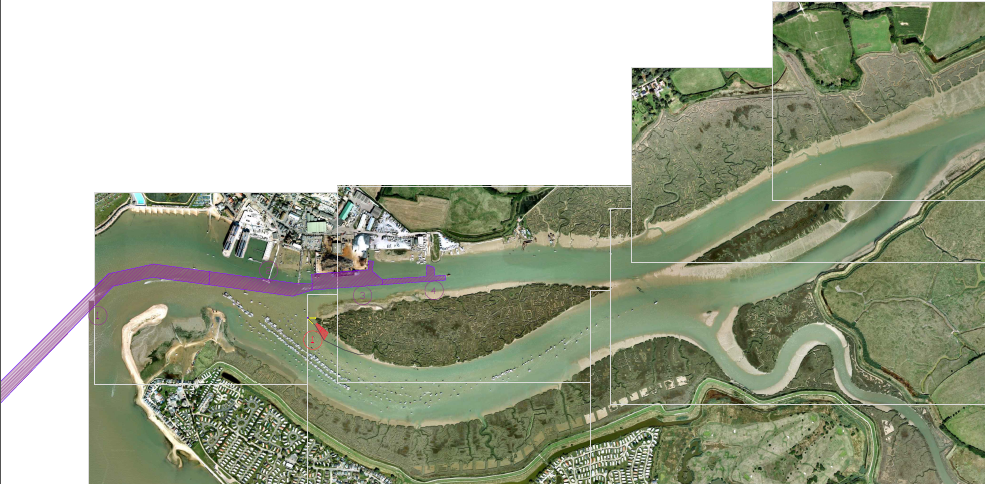 Using Sediment As A Resource
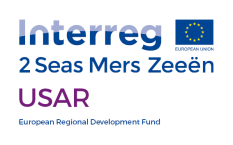 Using sediment as a resource
Main channel west
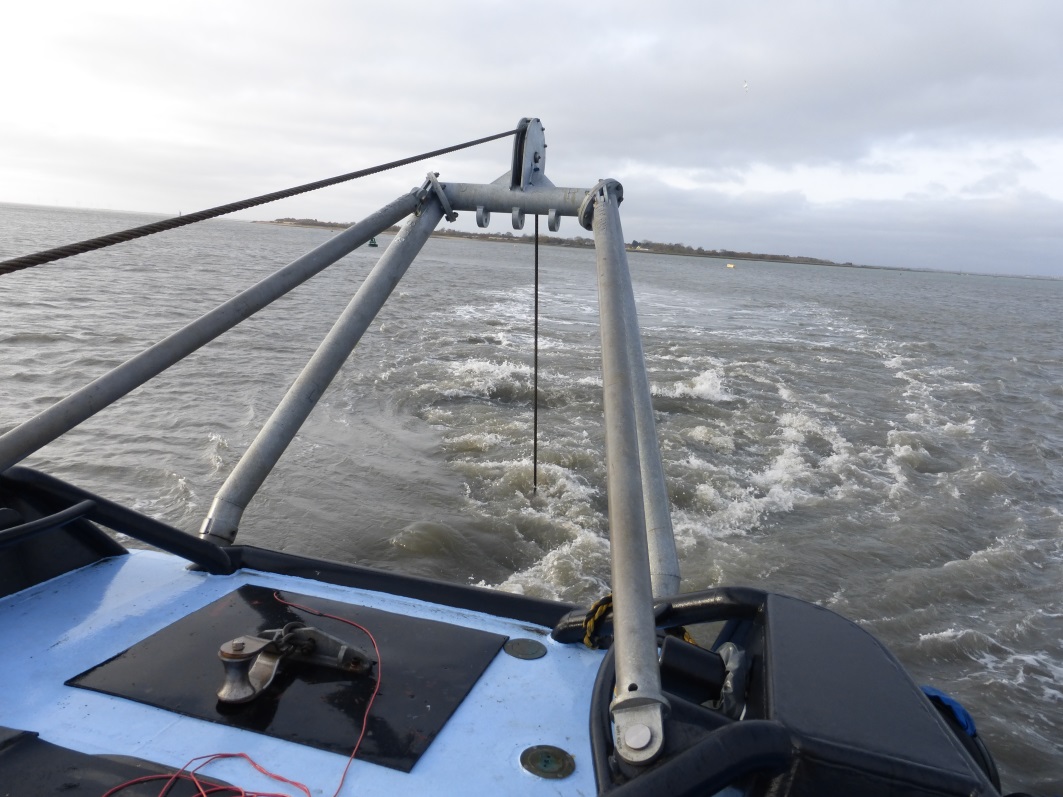 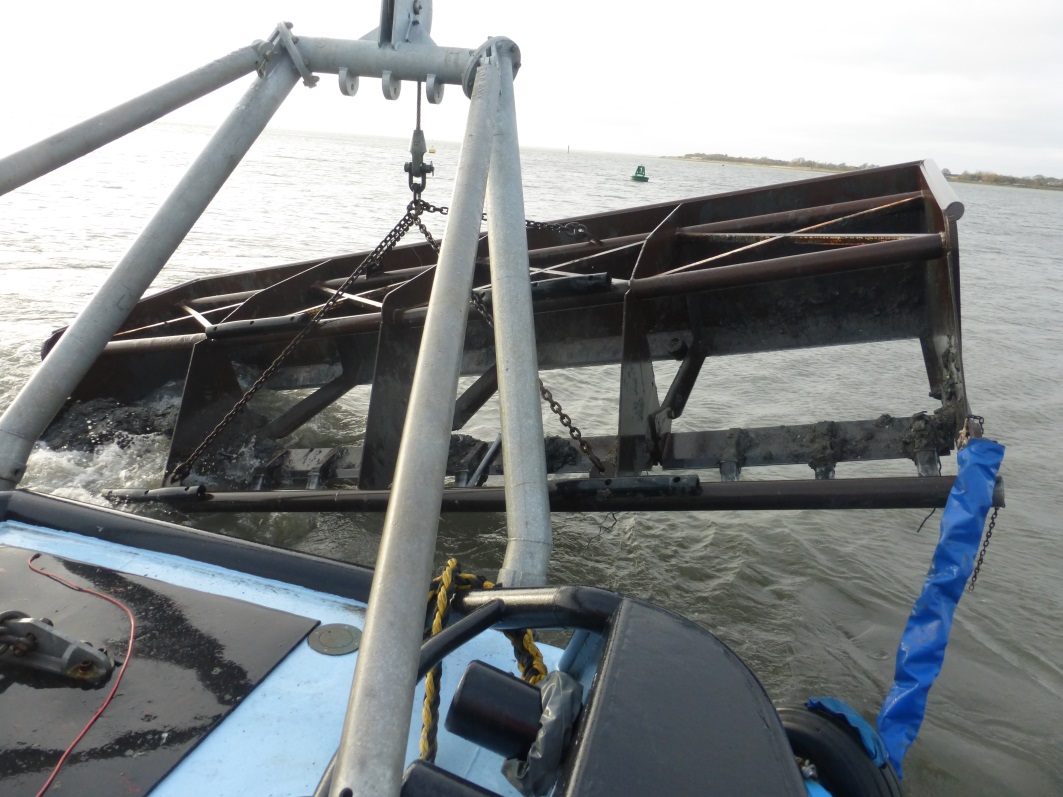 Using Sediment As A Resource
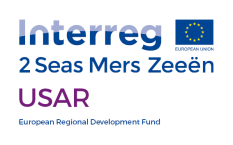 Using sediment as a resource
Trial sites
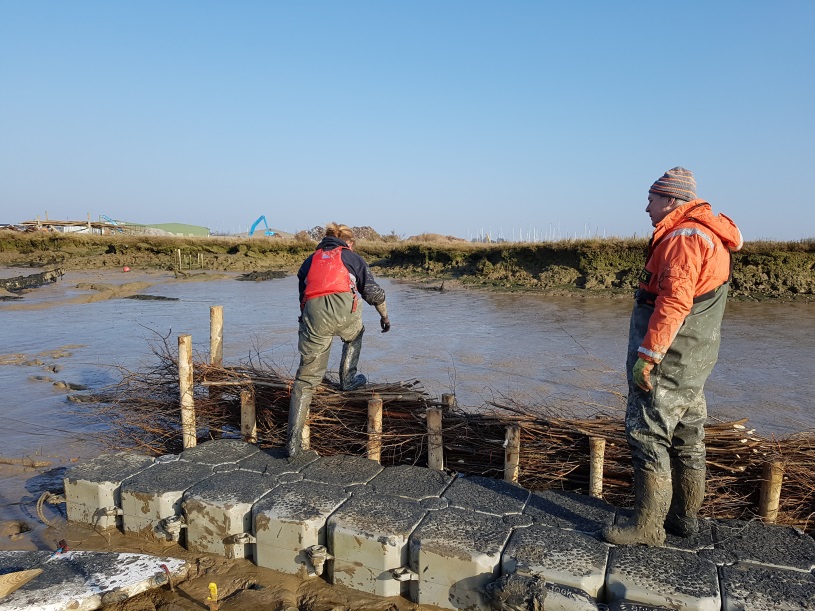 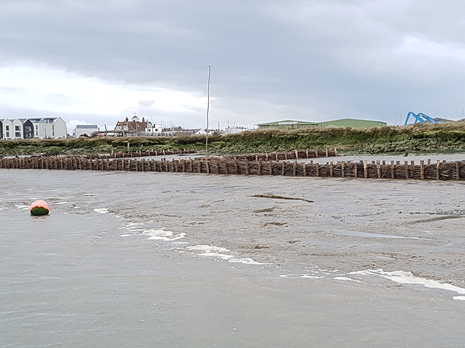 Using Sediment As A Resource
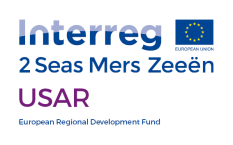 Using sediment as a resource
Trial sites
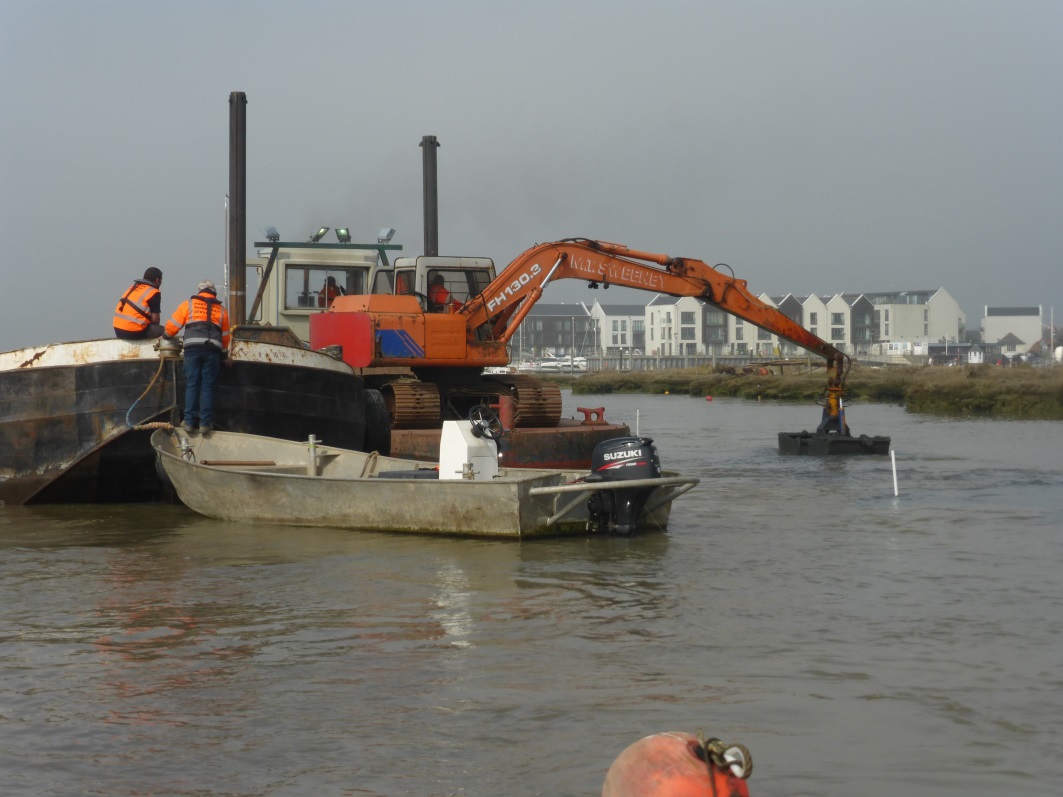 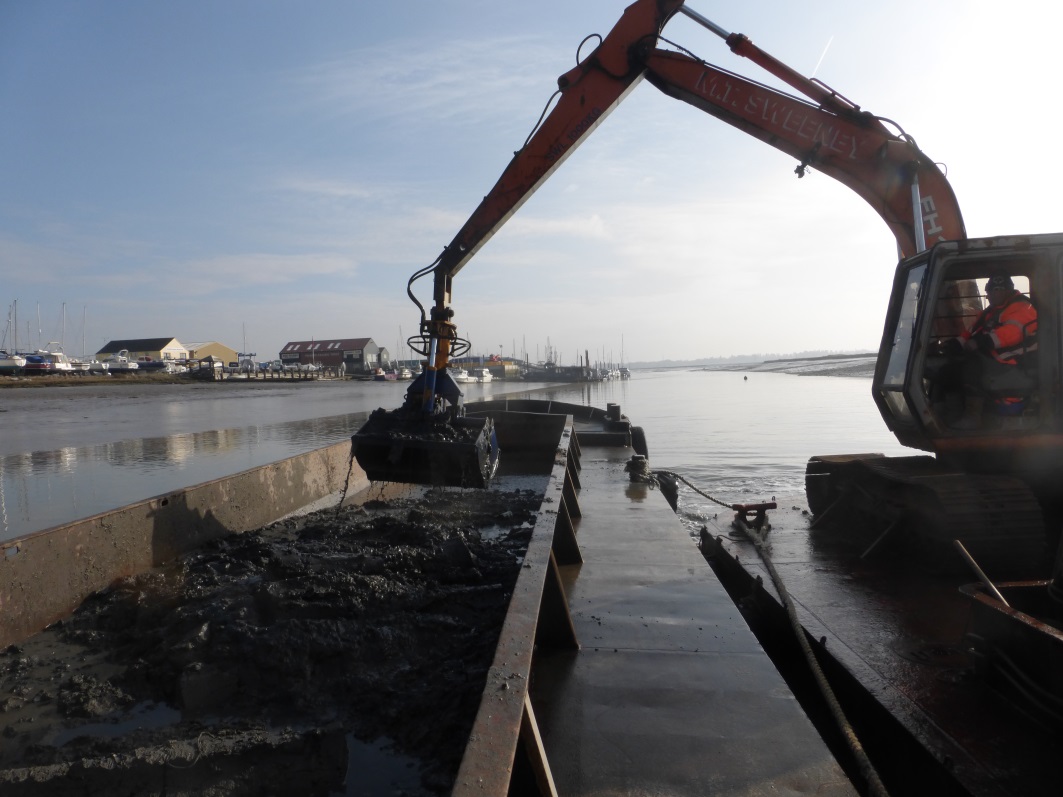 Using Sediment As A Resource
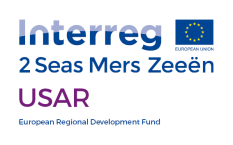 Using sediment as a resource
Trial sites
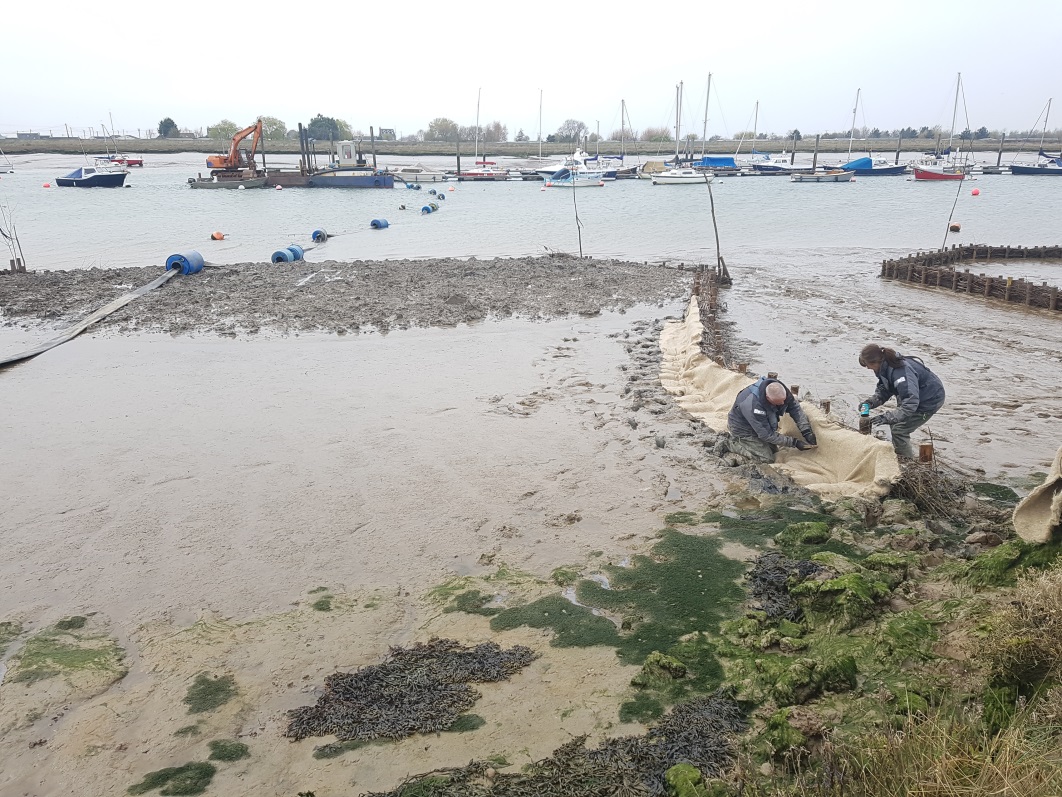 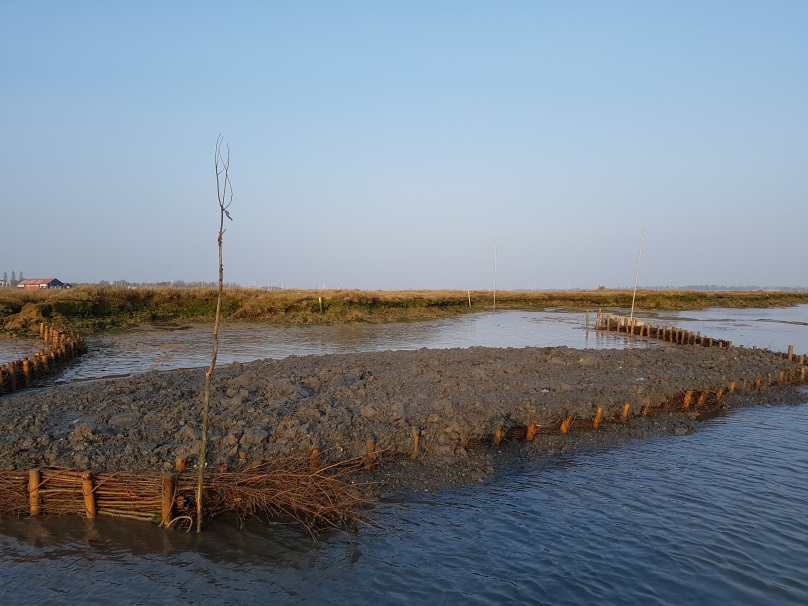 Using Sediment As A Resource
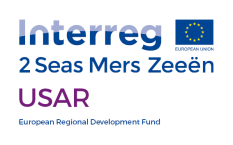 Using sediment as a resource
Monitoring and studies
Water quality monitoring
Bird monitoring
Vegetation monitoring
Benthic sampling
Sediment stability
Method trials
Pumping trial
Using Sediment As A Resource
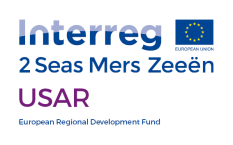 Using sediment as a resource
Year Two (2017 – 2018)
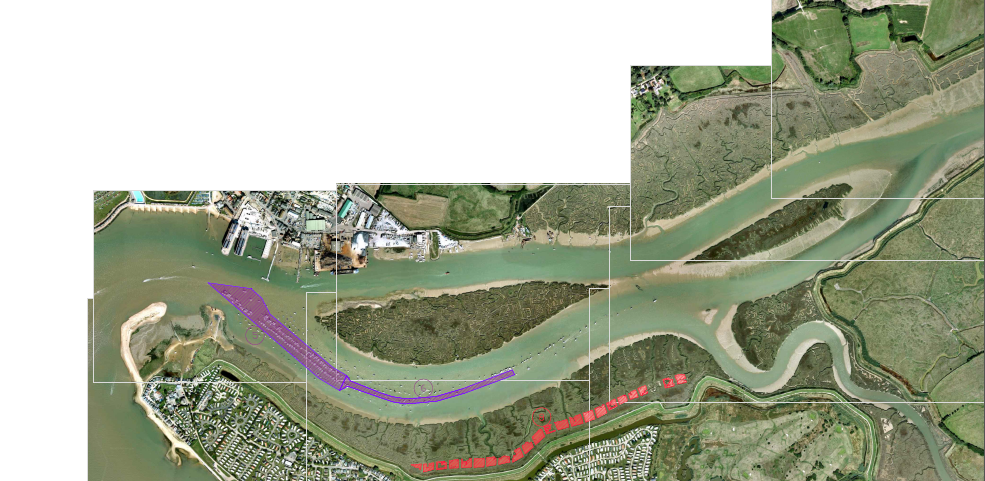 Using Sediment As A Resource
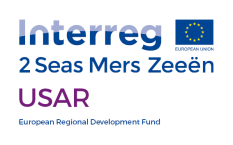 Using sediment as a resource
Year Three (2018 – 2019)
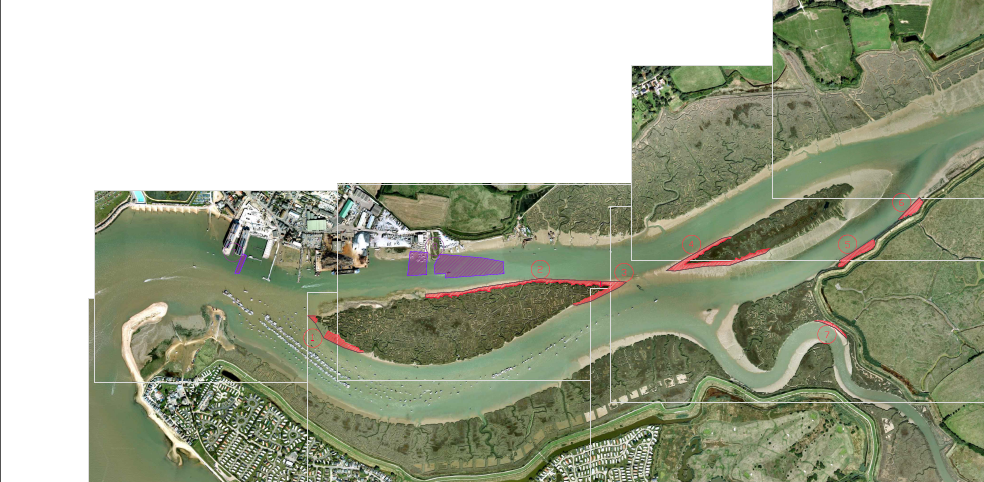 Using Sediment As A Resource
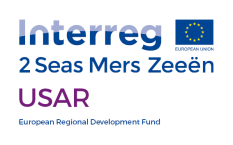 Using sediment as a resource
Year Four (2019 – 2020)
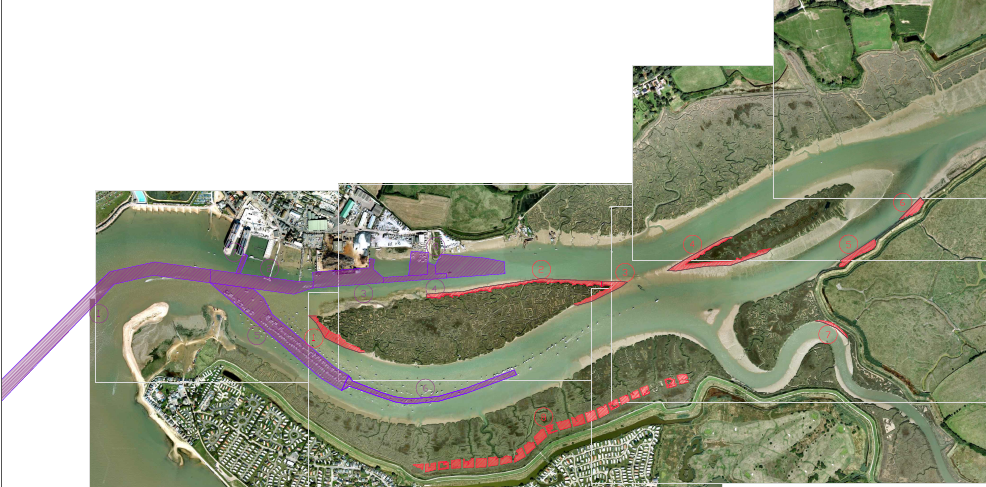 Using Sediment As A Resource
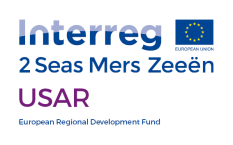 Using sediment as a resource
Thank you for your attention
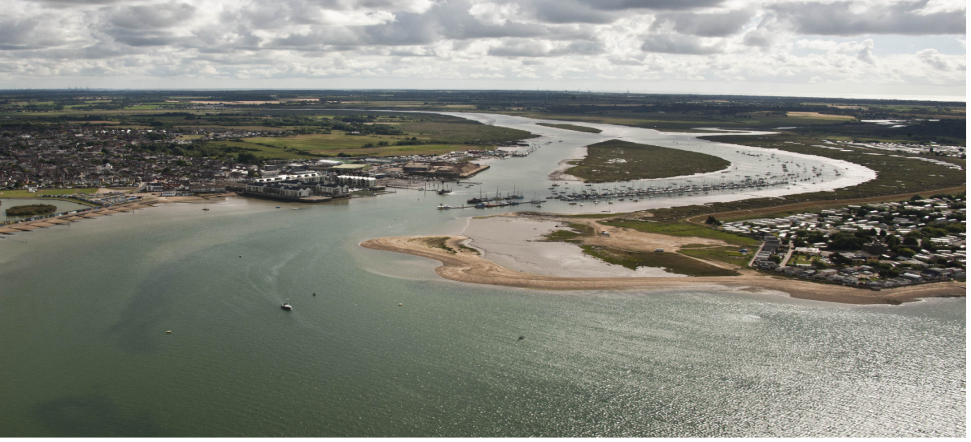 Using Sediment As A Resource